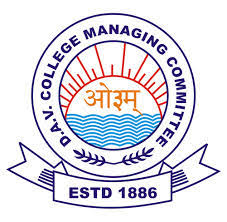 CLASS  IV – MATHEMATICS


CHAPTER – FUN WITH PATTERNS
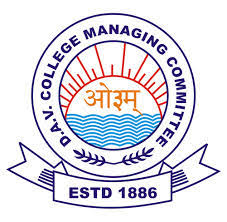 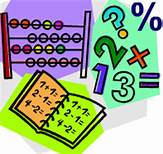 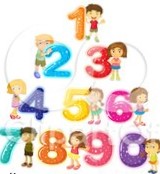 FUN WITH PATTERNS
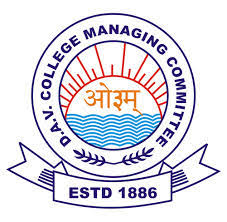 CHAPTER TEXT BOOK LINK

FUN  WITH  PATTERN
https://drive.google.com/file/d/1-00O1Zl10fIQeuu251NibKN0qcmRae5e/view?usp=drivesdk
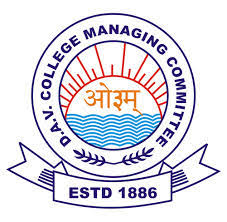 LEARNING  OBJECTIVES
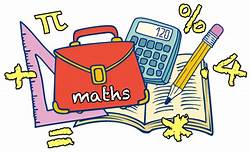 After the completion of chapter students will be able to
Identify pattern and understand the rule behind its construction.
Extend a pattern and also construct a new pattern using various objects.
Create  patterns by using leaves ,vegetables , coins etc.
Understand the presence of pattern in day to day life.
Understand and construct simple patterns.
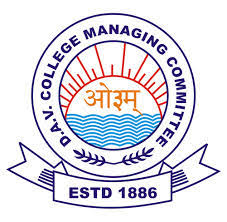 INTRODUCTION
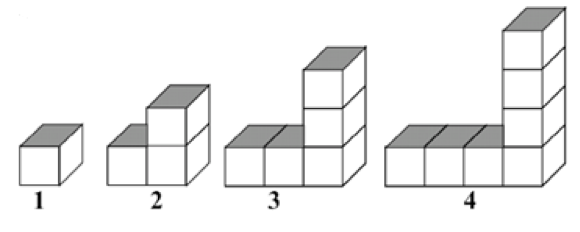 A pattern is something that is arranged by rules.
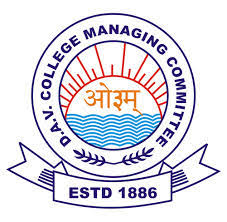 ART INTEGRATION
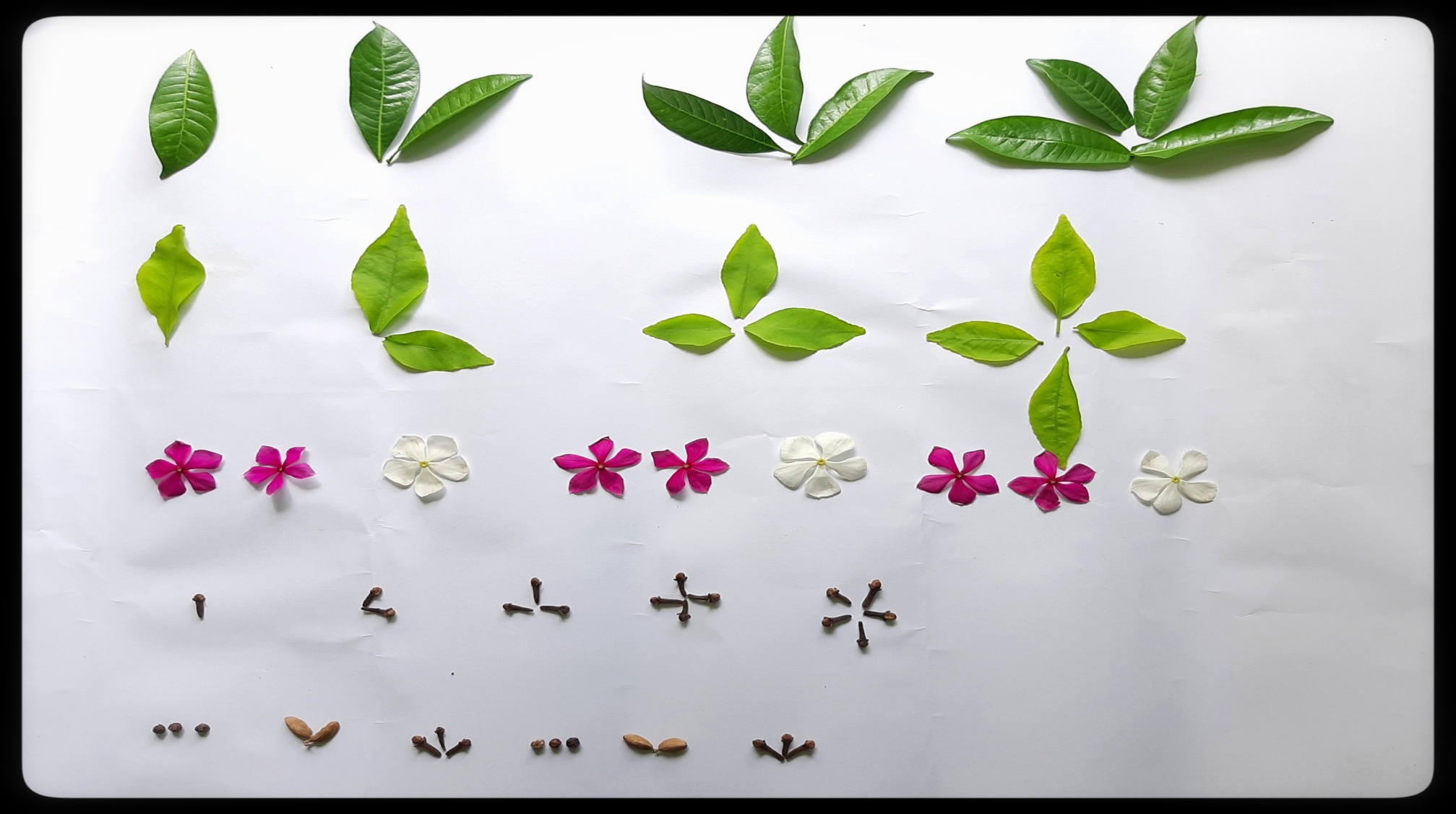 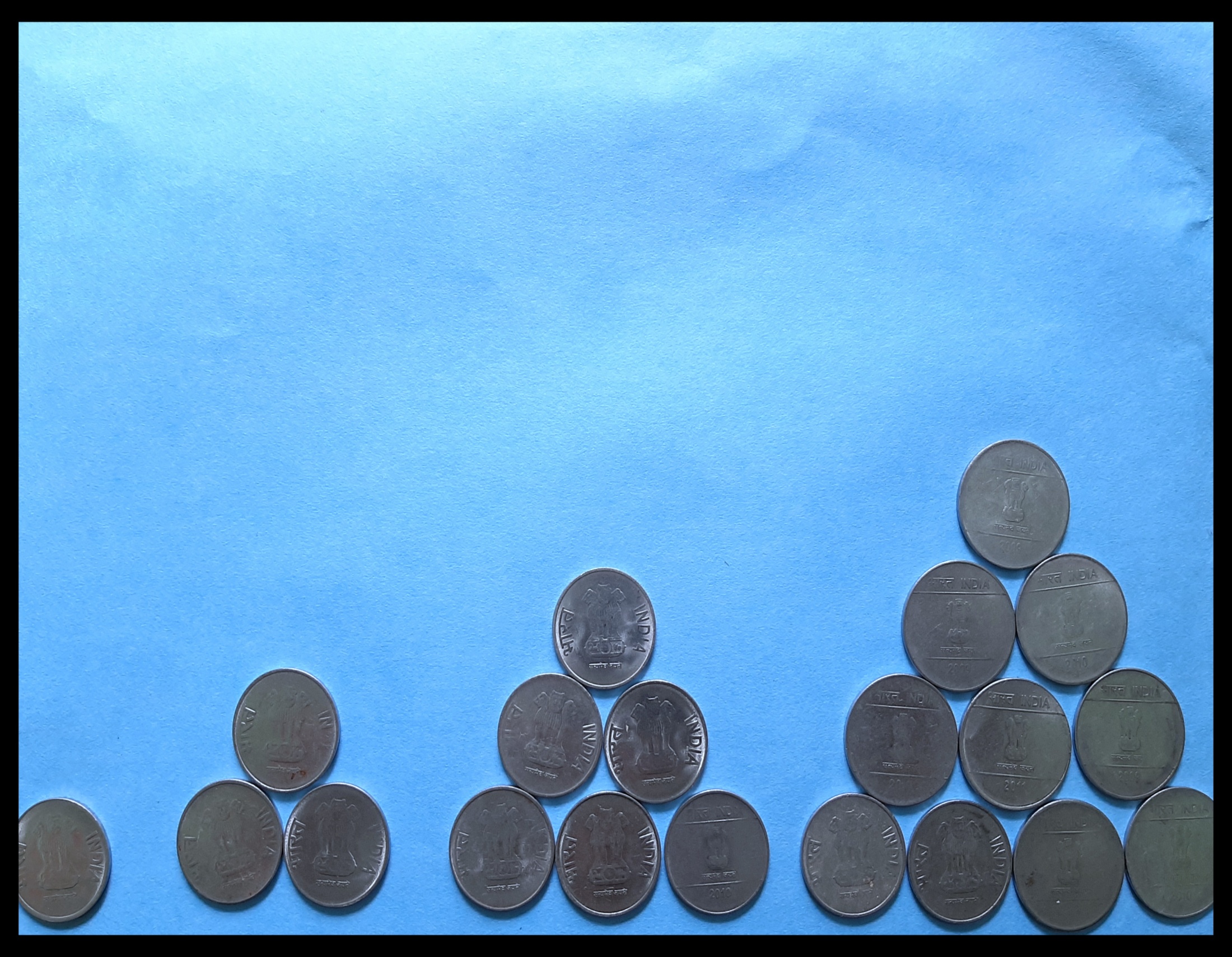 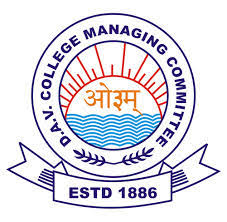 Explore your creativity by making some patterns with flowers, leaves or any daily used materials.
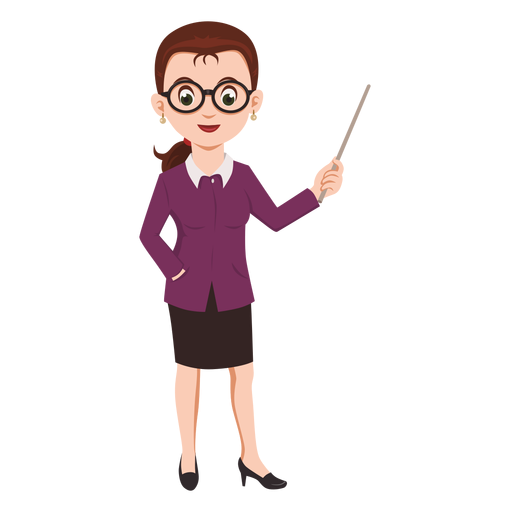 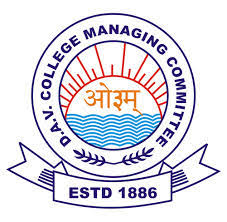 Magic SquareLook at the number box , can you see any pattern ???
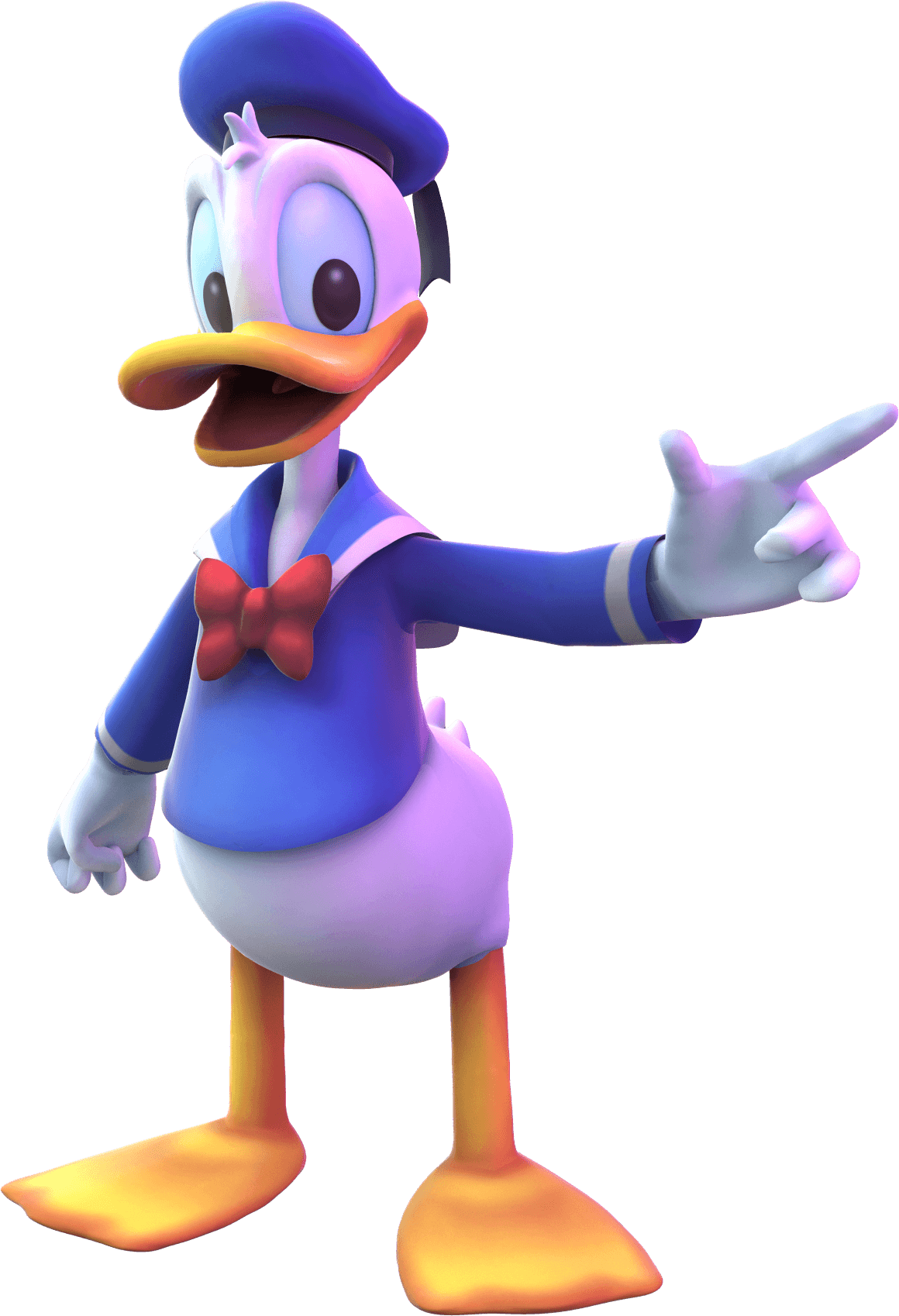 No number
 comes twice
 in one line
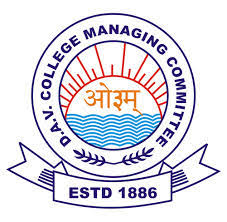 Worksheet - 1
Now you try to write the letters – A, B, C in the box so that no letter comes twice in any line.
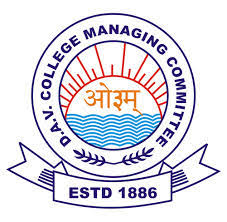 Magic pattern
Look at the pattern of numbers 1 to 7 .
Each line adds up to 12.
2
3
7
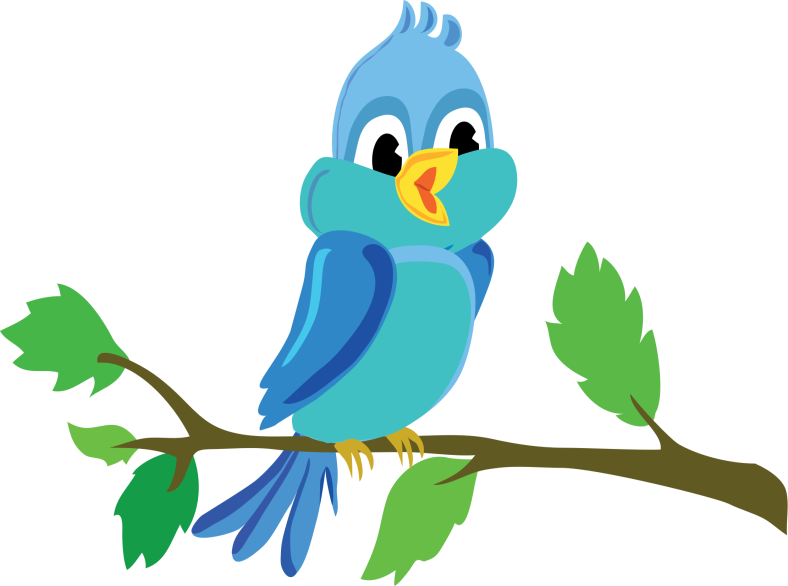 4
1
5
6
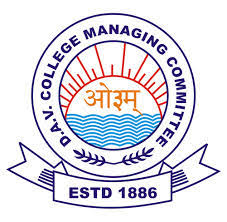 Worksheet - 2
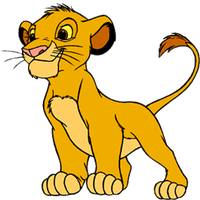 Now you fill these stars using numbers 1–9 in such a way that the numbers on each line adds up to 15.
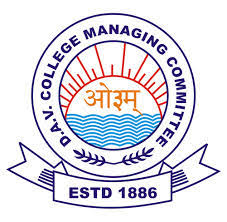 Magic Triangle
Can you see any pattern in the triangle  ???
Each side adds up to 9
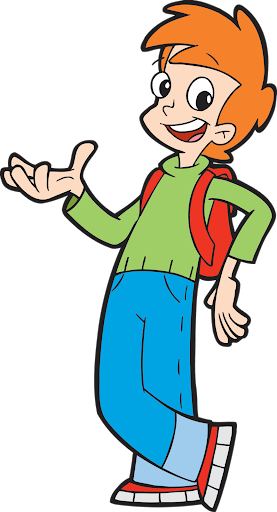 3
4
5
2
6
1
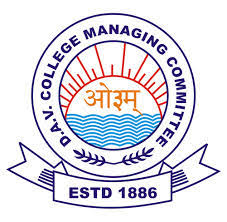 Worksheet - 3
Put the below balls at their appropriate place such that sum of each side of the triangle will be 12.
5
2
1
3
7
4
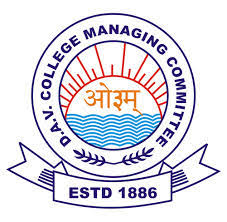 .
EXAMPLE
Q- Put the number 1, 2,3,4,5,7 at  their appropriate place   such that sum of each side of the triangle will be 12.  (3 marks)
5
(0.5 mark)
Ans -
3
(0.5 mark)
1
(0.5 mark
4
6
2
(0.5 mark)
(0.5 mark)
(0.5 mark)
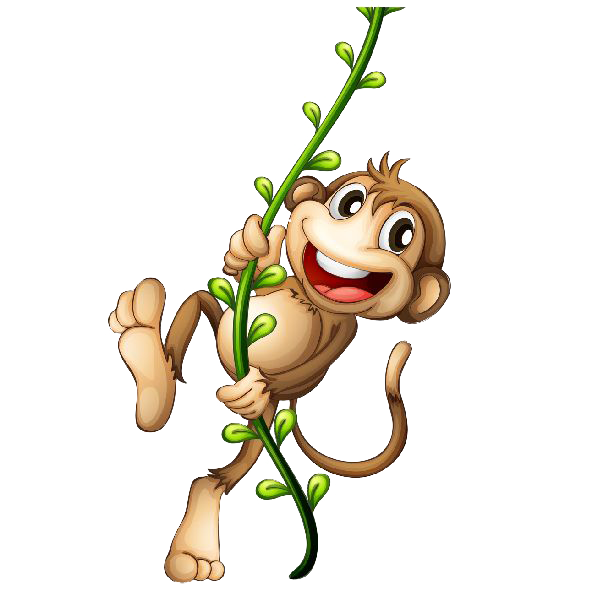 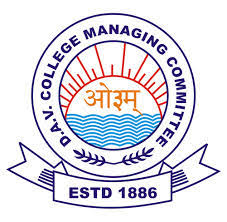 Number Tower
Numbers can be arranged as a tower. We start from below and get this number pattern.
80
30
50
Can you see the rule for this pattern?
10
20
30
Rule: Consecutive 2 boxes are added to get the number in their above box.
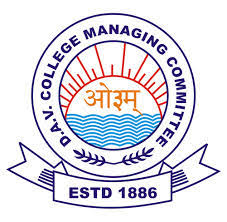 Worksheet – 4

Using the number tower rule, complete it.
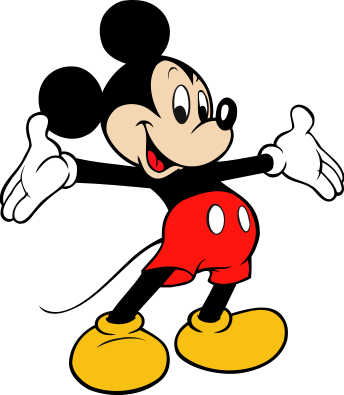 72
36
19
19
8
7
3
6
9
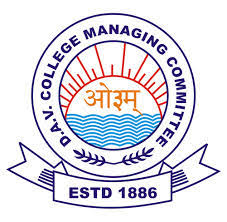 Number Patterns
Can you guess the pattern in  the box.
1
3
5
7
9
11
13
1
2
3
3
2
5
1
2
Increased by 2
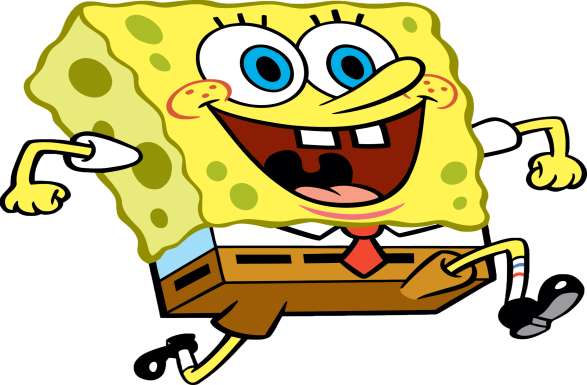 5
2
7
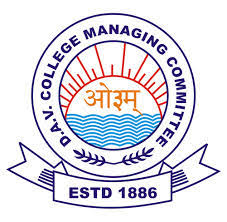 Worksheet - 5
Complete it  following number patterns.
67
52
57
62
9
109
209
309
24
30
27
21
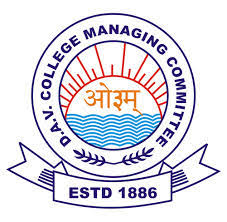 EXAMPLE
Q- Complete the number series  5, 10, 15, --------,------- (2 marks)
       Ans – 20 (1 mark)
                 25 (1 mark)
Q- Complete the number pattern 1,3,5,7, --------,---------,------(3 Marks)
      Ans – 9(1 mark)
               11(1 mark)
               13 (1 mark)
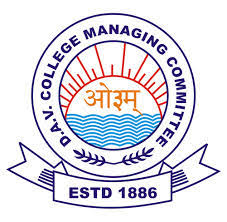 I am trying to read the note my friend gave me but I can not understand it.
SECRET MESSAGE
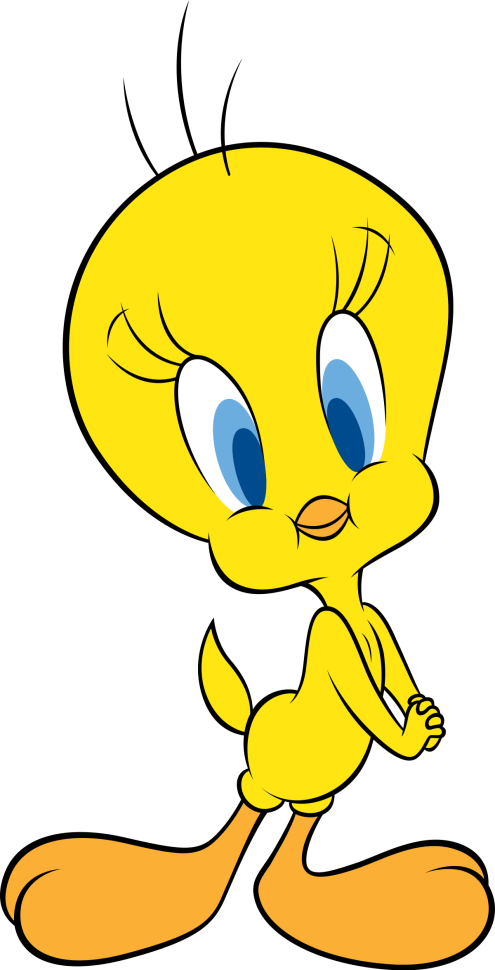 Hey!  What are you doing ?
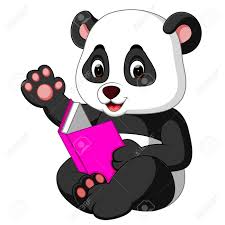 Ok, Let me see it looks like a secret message
7  15  15  4  9  7  8 20
Rule -  Numbers have been used for letters. For example ‘J’ is 10 , ‘P’ is 16. So JUMP is 10 21 13 16
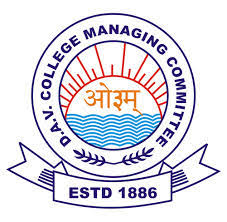 Worksheet – 6
Complete this list of letters and numbers to help you.
Chhota Bhim wants to write ‘ Good Morning ’ to his friend.
    What will he write by using the same rule ???
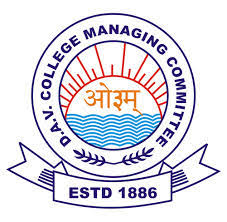 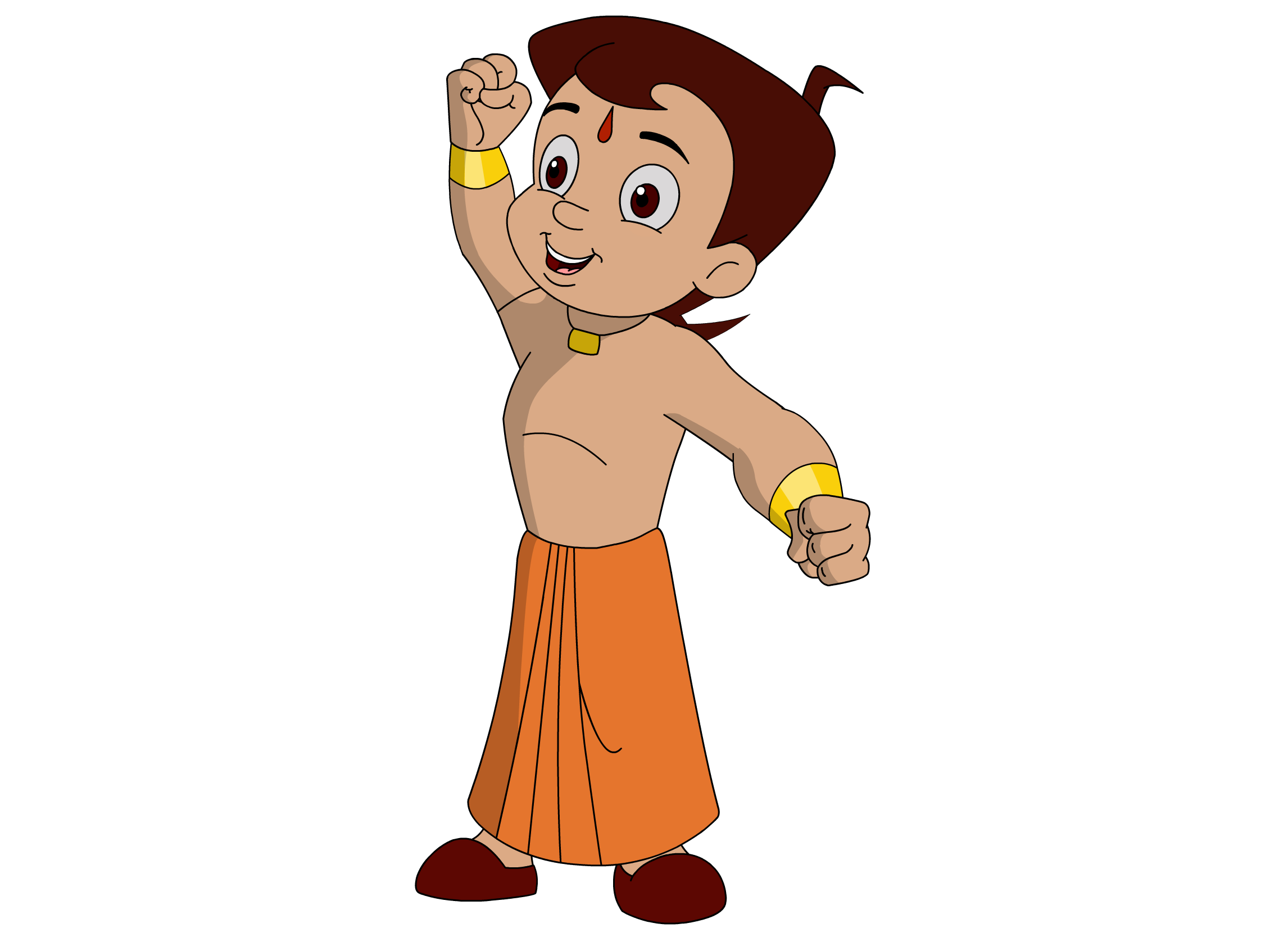 TEASE YOUR BRAIN
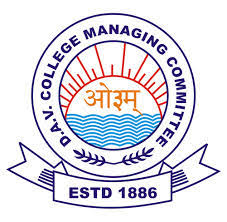 Complete the following pattern
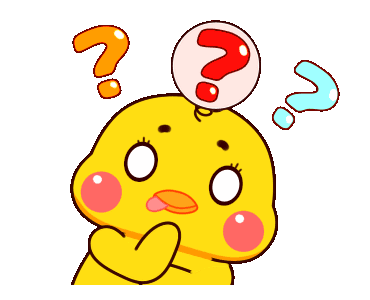 --------------,--------------
----------,------------,----------
69, 71,73,75, ------,------,------,------
What will you write ‘Let us dance’ in secret message ?
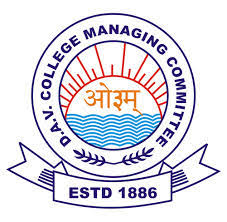 Patterns in art craft video.
Let’s form a pattern using circles and squares.
Watch the video
https://youtu.be/r1OK-OPGa0s
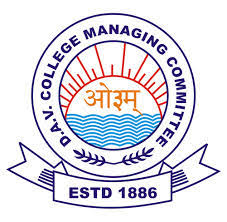 SUMMARY
A pattern is a series of objects or numbers which repeat  in a pre- decided manner.

 Patterns can be formed using shapes, numbers and letters of the alphabet.

 Patterns can be deciphered in addition.

 Coded secret messages also have a pattern in them.
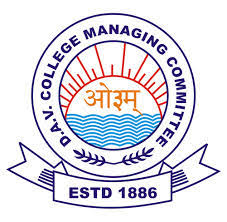 CONCEPT MAP
MAGIC SQUARE(RULE- no number comes twice in any line)
SECRET MESSAGES (RULE - Numbers have been used for letters. For example ‘A’ is 1 , ‘P’ is 16
MAGIC PATTERN(RULE - the numbers on each line add up to a particular number
NUMBER PATTERN(RULE –the number series continue by increasing or decreasing of a particular number .
PATTERNS
MAGIC TRIANGLE(RULE –numbers on each side must add up to a particular number
NUMBER TOWERS(RULE -consecutive 2 boxes are added to get the number in their above box.
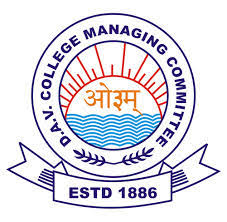 LEARNING  OUTCOMES
Representing and explaining pattern .
 Relating patterns to various geometrical shapes.
 Relating addition and subtraction to patterns.
 Relating patterns to alphabets
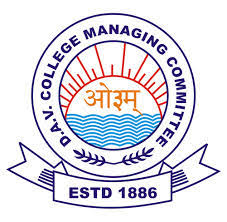 WORKSHEETS (BASIC) CLASS – IV
1.  2, 4, 6,8,10, -------------, -------------
2.  11, 22, 33, ---------------,--------------
3.   100,150,250,300, -------------, ------------.
            4.  586, 686, 786, ----------,----------,---------
            5. 52, 57, 62, 67, ----------, ----------,------------.
            6. 100, 90, 80, 70, ------------, ----------, -----------
            7.  AA, BBB, AA----------, ----------, -----------, -------
            8.  5,10,15 -------------,----------,----------
            9.
----------------,----------------
10.
----------------,-----------------
11.  Create your own patterns begins with
12. Create your patterns with
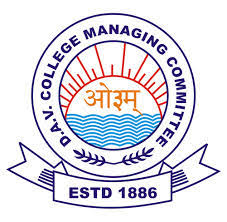 13. Give 3 examples where you can see different patterns.
14.
---------------,-----------------
15.
------------,---------
16.
---------------,----------------
17.
vv
vv
vv
vv
--------------,-----------------
18.1,3,5,7,9, ---------------,--------------,--------------
19.12,15,18,21, ------------------,---------------,-------------
20.   30,27,24,21 -------------------, -------------------, ------------
AB, DE, GH, -------------, ------------,--------
 22. 14, 19, 24,29,--------------,--------------.
23.  3, 6, 9, 12, ------------------, -------------------
24.  20, 19, 18, 17, --------------------, -----------------.
25.  100,200,300,---------------,---------------,------------
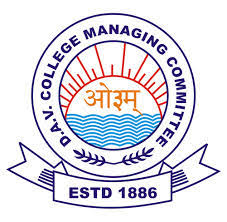 26. In the below magic square each row, column and diagonal add up so that sum will be 15.
27 .Complete the magic square with numbers A,B,C so that no number should Comes twice in any row or column.
28. Complete the magic square with numbers 1,2,3 so that no number should  Comes twice in any row or column.
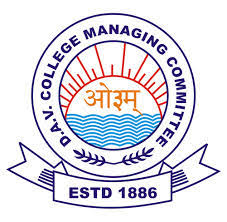 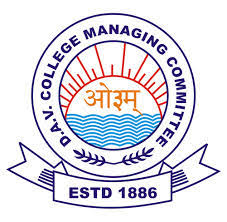 29.  Six lollipops are arranged as given below. Write digits 1 to 7 in lollipops So that each row with 3 digits adds up to 12.
30. Put the missing number to complete the number tower.
20
30
10
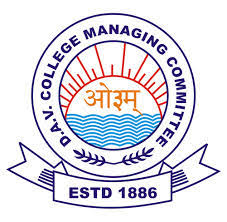 WORKSHEET (STANDARD)
                                                     CLASS - IV
---------------,--------------
1.
2.  35, 40, 45, -----------------,    -------------------
   3.  386, 486, 586, ----------------, -------------
   4. a1b, c2d, e3f, ---------------, -----------
   5. 13, 26, 39, 52, ------------------, -----------------, ----------
   6.  AC, EF, HI, --------------, --------------
8,16,24,32 ----------, --------
ABC, DEF,----------------,---------------
9. ZYX, WVU, TSR, ------------, -------------
  10.  1150, 1050, 950, ----------------, ------------
  11. 1, 4,9,16, ------------, -------------,
  12. 5, 10, 15, 20, --------------, --------------, -----------
  13.   750, 650, 550, 450, -------------------, -------------, ------------
 14.   Write two examples from your environment where we can see different  
       Patterns.
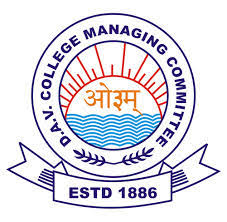 15. Put the missing number to complete the series.1 , 4, 10 ,19,-------------,46,---------------
16.
------------------,-------------
17.
-----------------,----------------
18. Here is a magic square with number 11 to 19 , so that the sum of each row and column is 45.
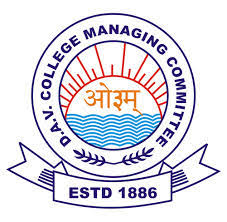 19. Complete the magic triangle so that sum of each side is equal to 10.
20. By using addition rule complete the pyramid
800
300
700
100
100
300
400
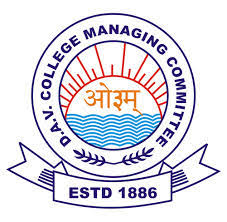 WORKSHEET (ADVANCED)
                                                              CLASS - IV
1.  2,7,9,3,8,11,4,9,13, ------------,10,15
  2.  2, 3, 4,9,8,27,16, -------------
  3. 21,23,27,33 ----------, --------
  4. 5,7,12,6,8,14,7-----------,16,8,10,18
  5.
C
C
---------------,----------------
C
6.
--------------,----------
7.  Fill up the magic square so that sum of each line is 3.
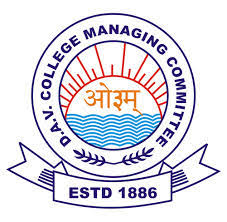 8. What will you write 'Meet me on the moon' in secret message.
9.    By using addition rule complete the pyramid.
72
c
36
c
19                                19
c
c
8
7777777
vv
vv
7                   3                 6                               9
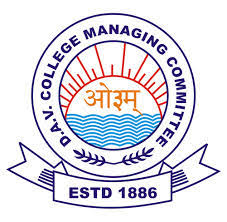 .
10. Put the number 1, 2,3,4,5,7 at  their appropriate place   such that sum of each side of the triangle will be 12.
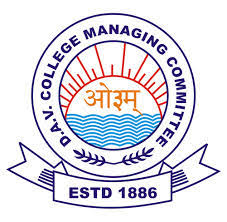 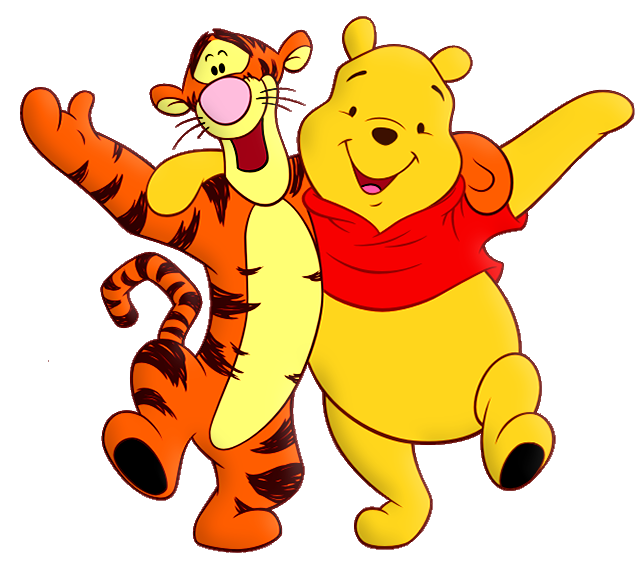 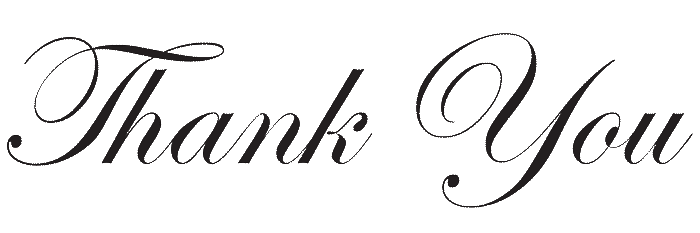